Domain-Independent Data Extraction: Person Names
Carl Christensen and Deryle Lonsdale
Brigham Young University
cvchristensen@gmail  lonz@byu.edu
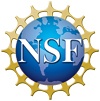 WePS task
Web People Search
18 attribute values on person names
Training corpus – 17 names, approx. 100 web pages per
Script given to evaluate performance
Test corpus of comparable size
New ground in information extraction
Ontos
Software developed by BYU data extraction group
Ontology based method leveraged to organize data
Off the shelf performance
Similar uses for obituaries and car ads information extraction
WePS extraction process
WePS ontology
Knowledge sources
Person webpage
Ontos
Text file output
Annotated results
Evaluation script
Results report
Dataframes
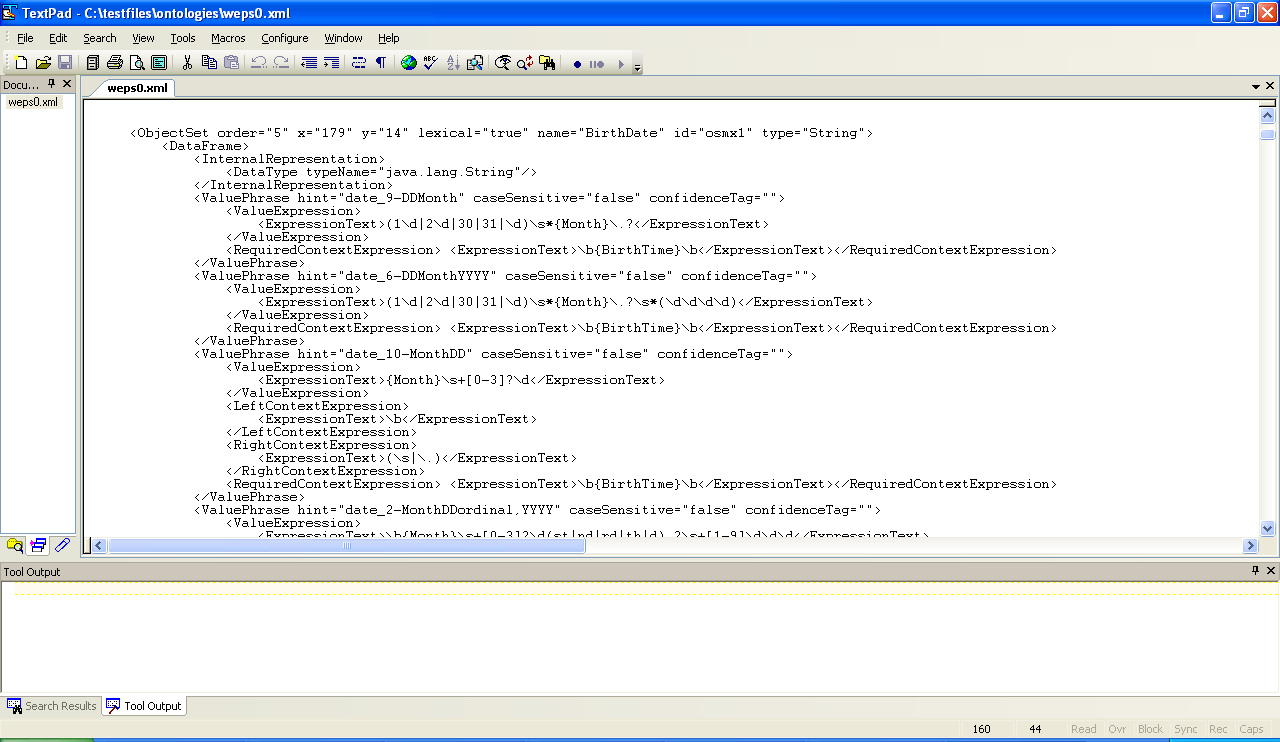 XML description of extraction ontology components
Knowledge files
Names, cities, countries, hypocoristics, occupations, etc.
Knowledge gathered from extracting and formatting online 
  databases
       - Live Journal
       - Wikipedia
       - Bureau of Labor Statistics
       - etc.
Approximately 80,000 school names
  and 30,000 occupations
     - 66% of total schools in U.S. in 2003

 All possible options for some files, small 
  subset for others
     - e.g. Occupations, hypocoristics
Constraints
Required context expressions


Cardinality


Regular expressions
<RequiredContextExpression> <ExpressionText>\b{BirthTime}\b</ExpressionText></RequiredContextExpression>
Search Person [0:*] has Occupation [1:*]; 
Search Person [0:*] has Affiliation [1:*];
Search Person [0:*] has Email [1:*];
Email : [\w]+[\d]*@[\w]+[.]{1}[\w]+
Sample annotated webpage
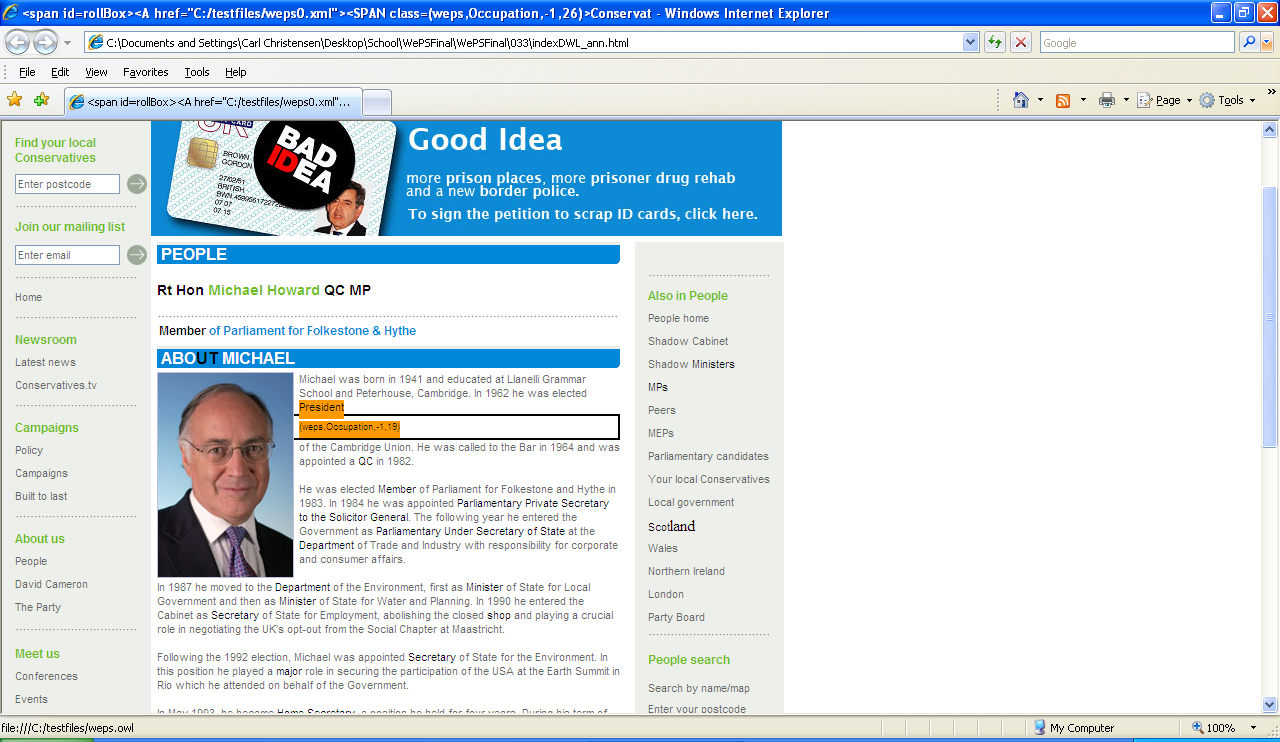 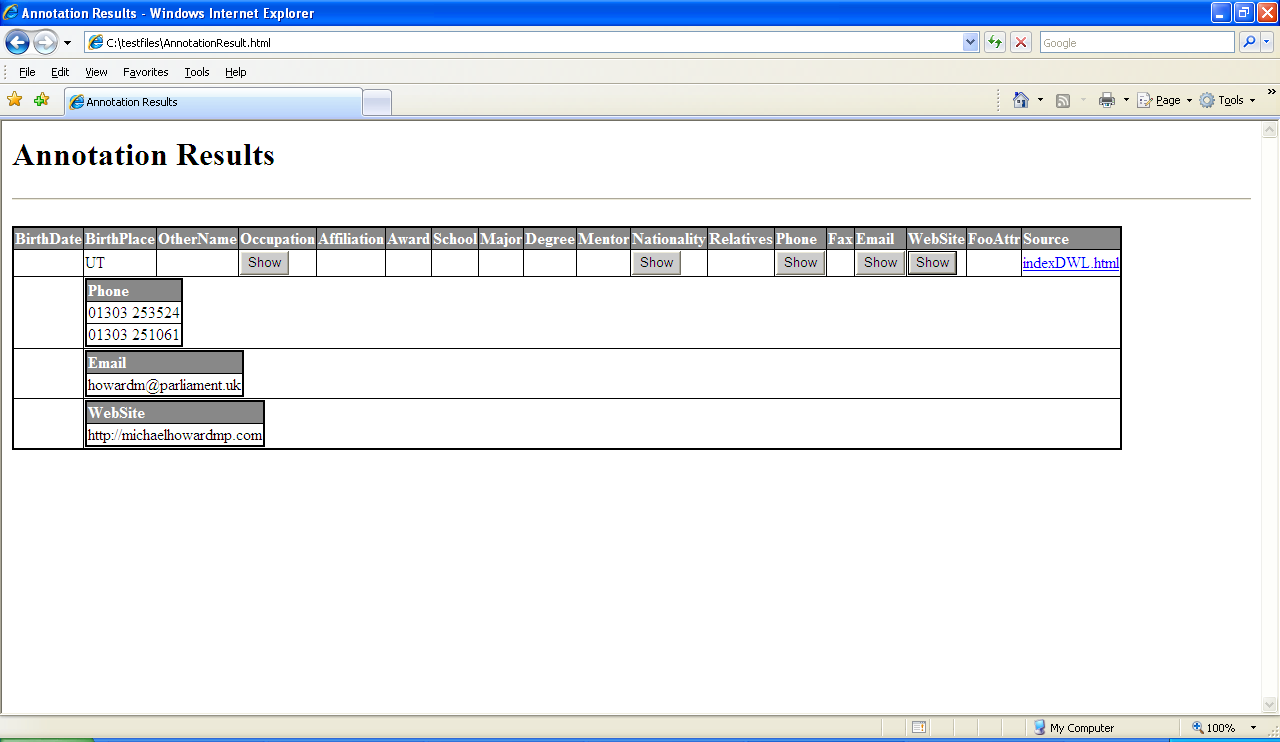 Precision/Recall
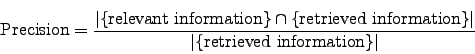 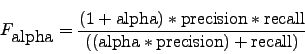 alpha = 0.5 for WePS
Challenges
Smaller/larger match preference
     - Preference for “Arizona” as place over 
		“University of Arizona” as school
DOM parser
 	  - Unofficial HTML tags cause system to fail
Text formatting
     - Record detection for individuals intractable
System functionality
     - Cardinality bounds,  system output file
Performance
Very low initial precision/recall: < 1%  
Increased drastically with knowledge engineering and system constraints
       - 27 % recall with some person 	      	      	results approaching 40% recall
	     - Approaching 10% precision
Nothing to measure against
       - Official WePS results will be released 	   	 in April
Future work
Ontos Robustness
Machine learning for constraints/knowledge files
Person name disambiguation
Keyword probability values